HOW TO SUCCEED IN WRITTEN EVENTS & PRESENTATIONS
Mr. Goldfinger
Coral Glades DECA
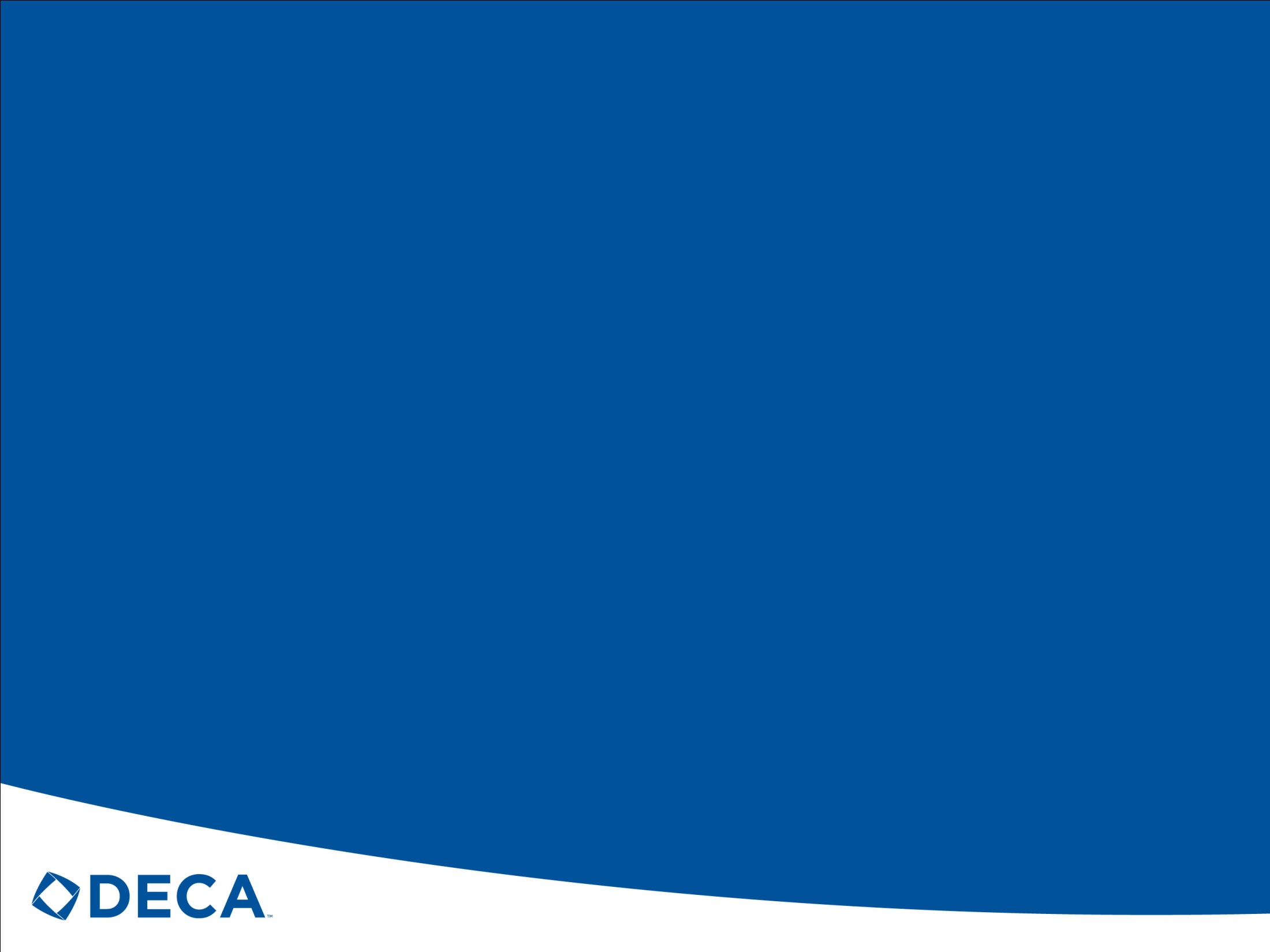 What is a written event?
Types
20 Pages 
10 Pages

Vary By Focus
Entrepreneurship
Research
Project Management

Choose Your Interest
Find A Partner That Shares That Interest!!
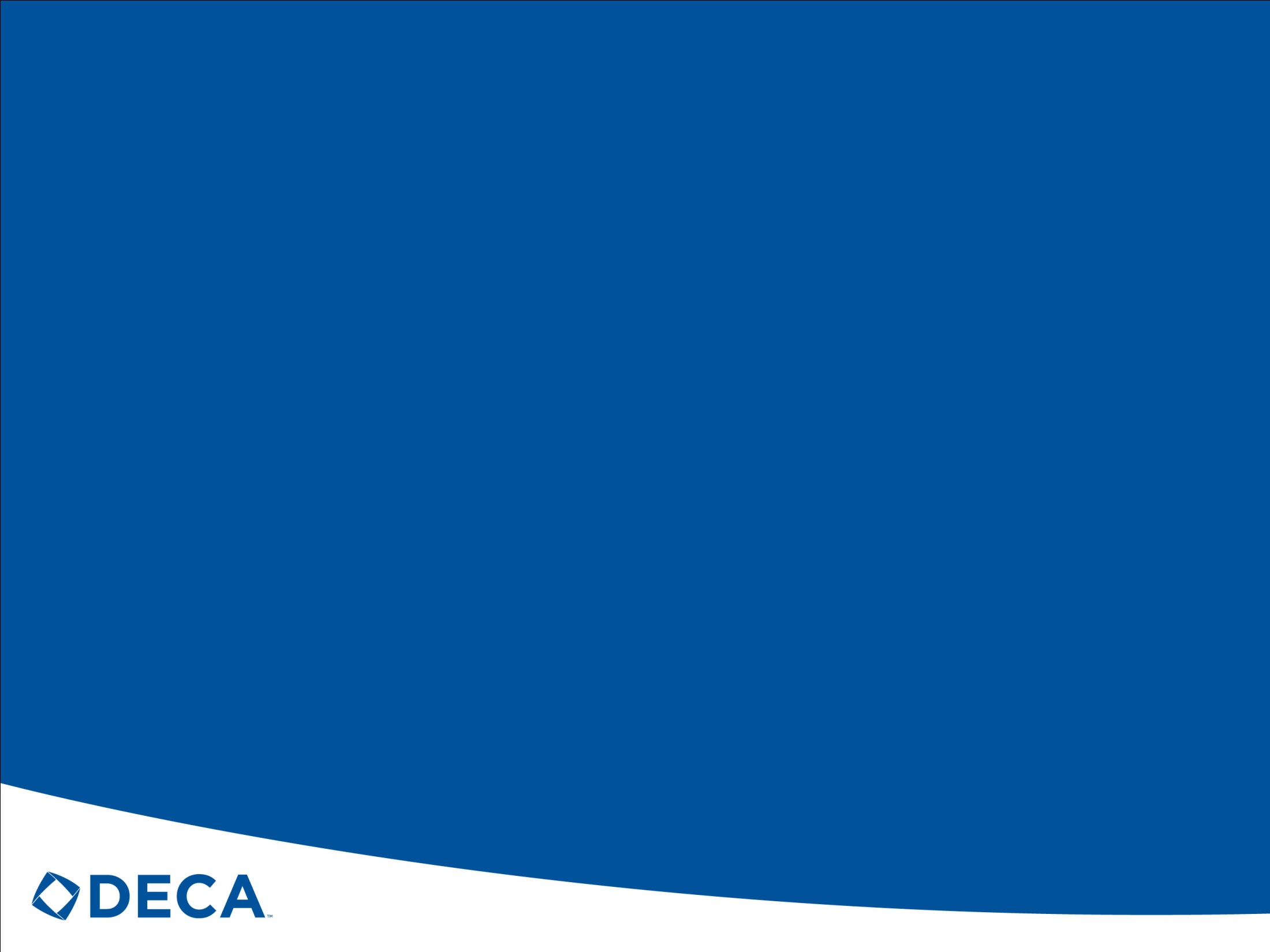 10 Page Papers
Integrated Marketing Campaign-Service, Product or Event 
Goal: Develop an Integrated Marketing Campaign for a REAL Product, Service or Event of no more then 45 days in length

Start-Up Business Plan
Goal: Develop a Proposal for a New Business Venture

Innovation Plan
Goal: Develop an Innovative Product, Service, or Business To The Marketplace
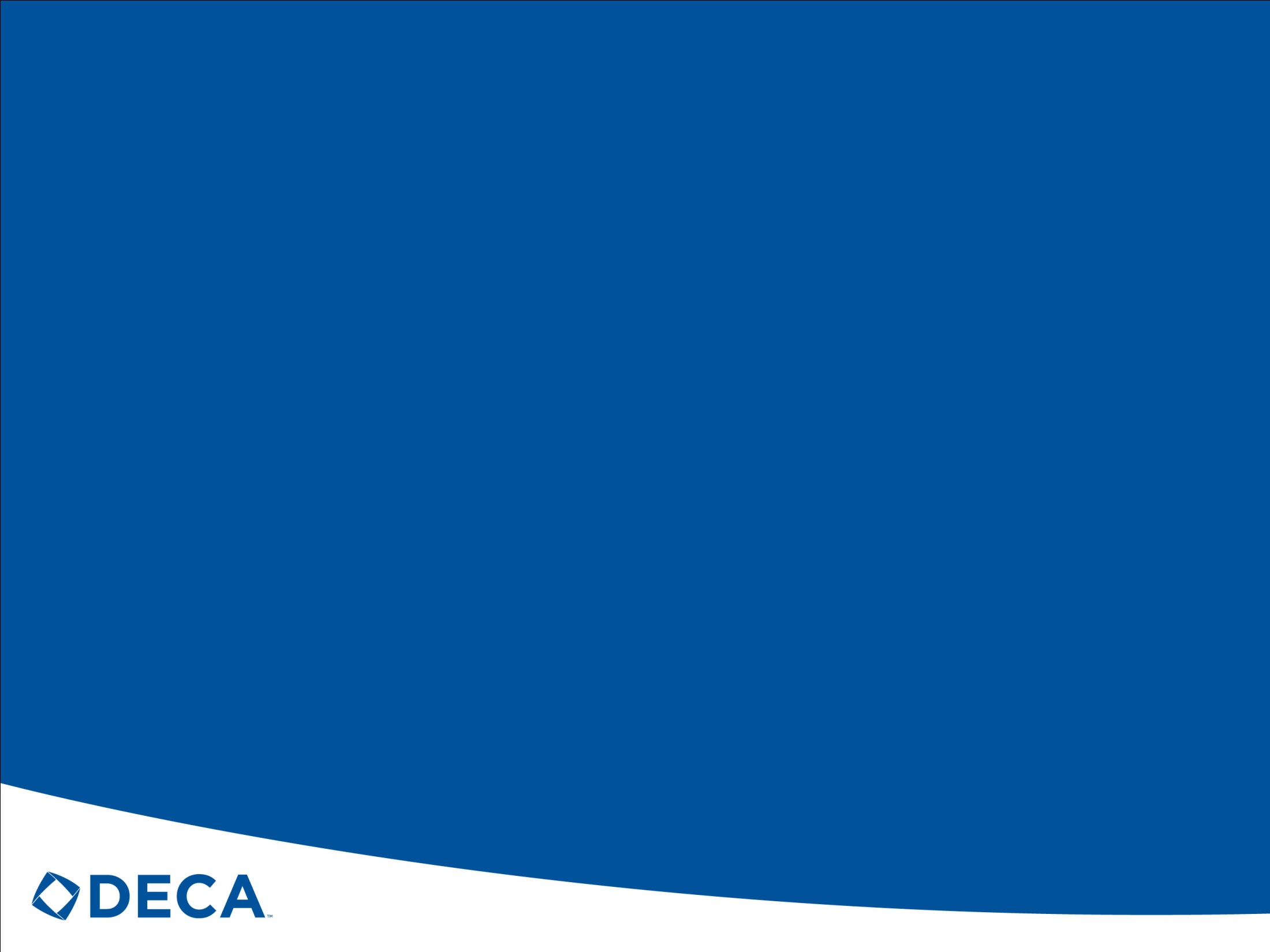 20 Page Papers-Entrepreneurship
Franchise Business Plan
Goal: Develop a Comprehensive Proposal To Buy Into An Existing Franchise

Independent Business Plan
Goal: Develop a Comprehensive Proposal To Start A New Business Venture

International Business Plan
Goal: Develop a Proposal To Start A New Business Venture In An International Setting; Can Be a Brand New Business OR New Product/Service of Existing
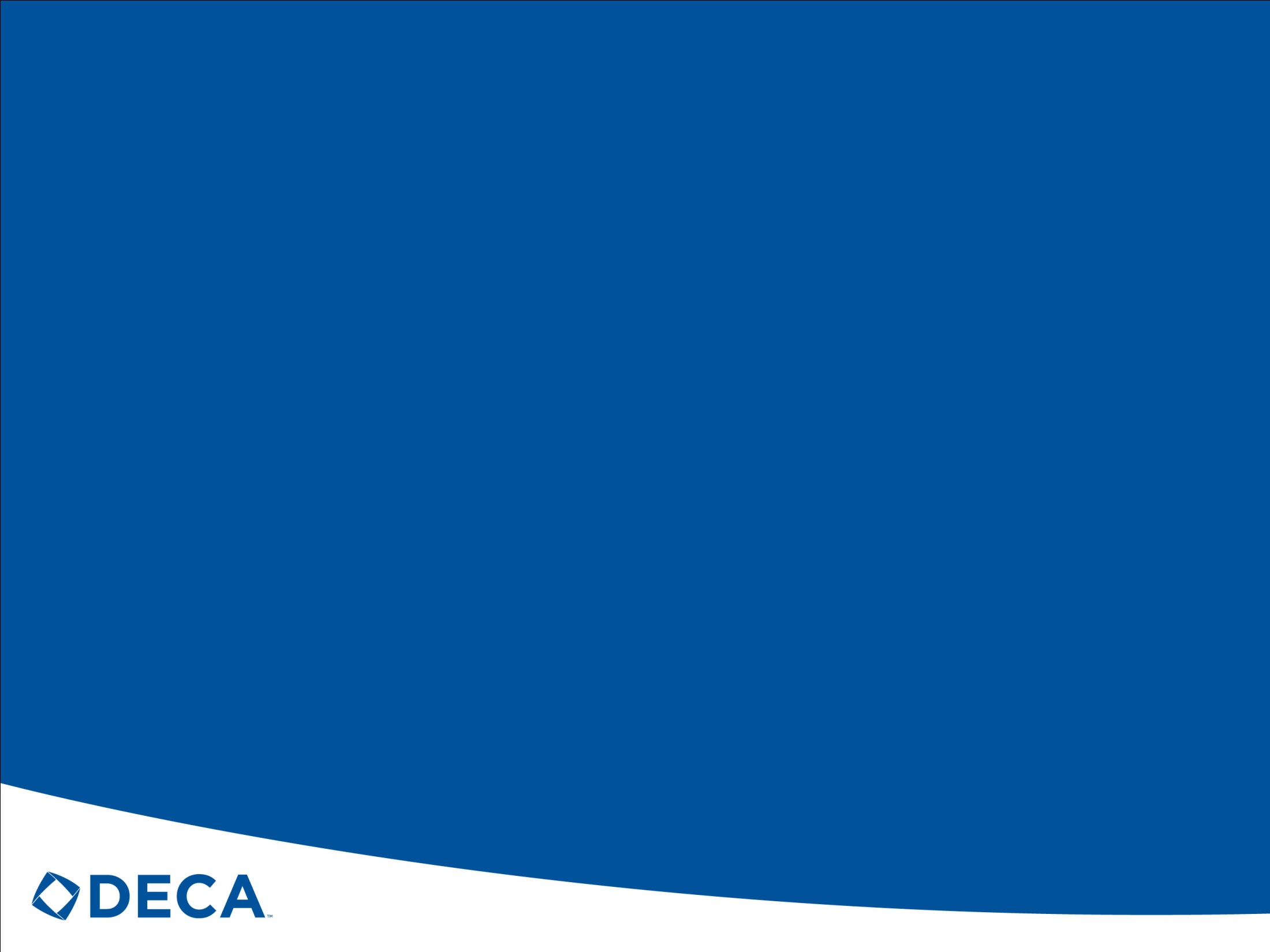 20 Page Papers-Research
The 2022-2023 topic for each career category is to research an existing business’s website, products, and/or services and develop a strategic plan to adopt a hyper-personalization approach.
Business Services
Buying and Merchandising
Finance
Hospitality and Tourism
Sports and Entertainment Marketing
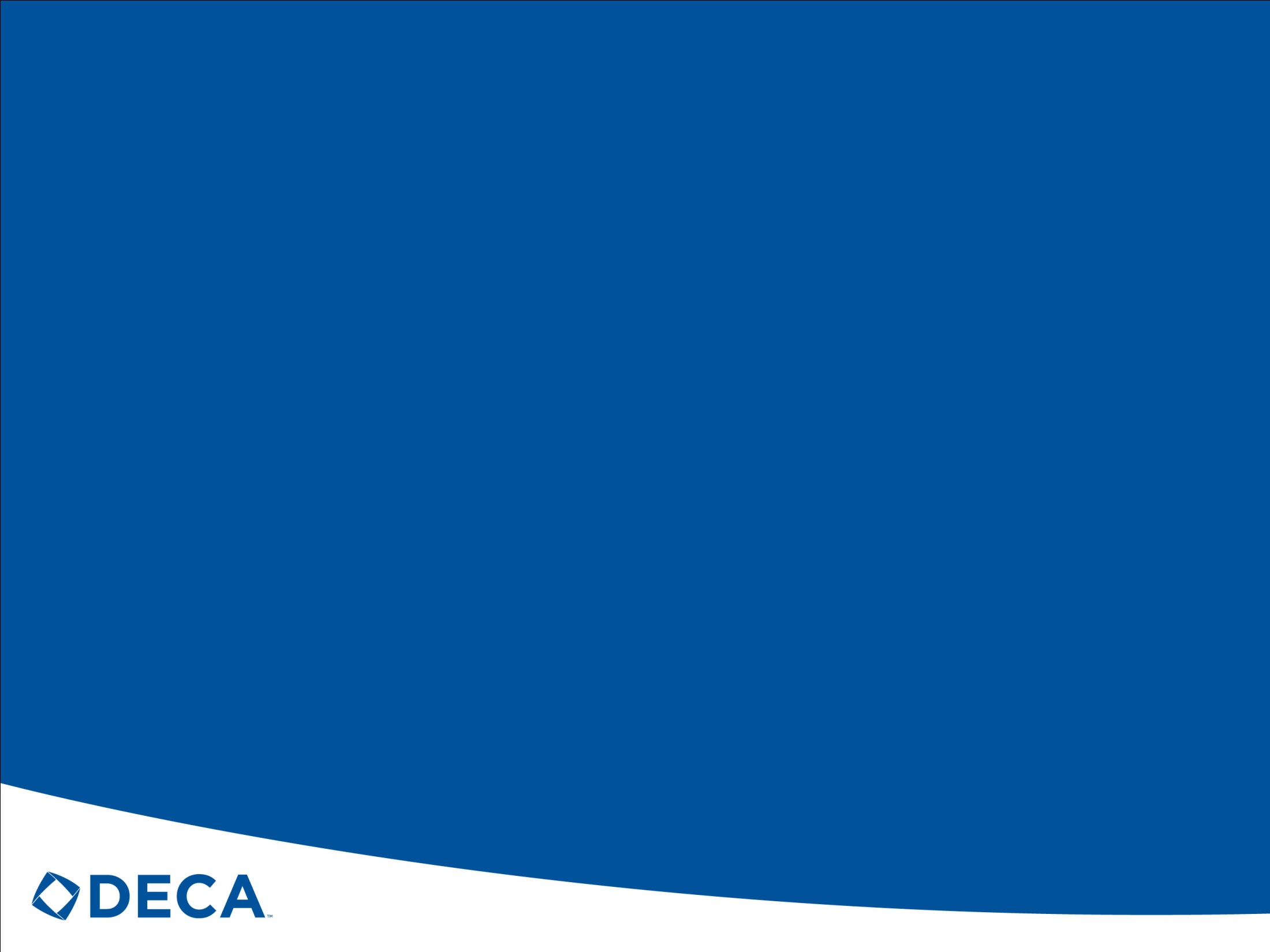 Project management events
Community Giving Project
Public Awareness Project
Sales Project
Career Development Project
Financial Literacy Promotion Project
Business Solutions Project
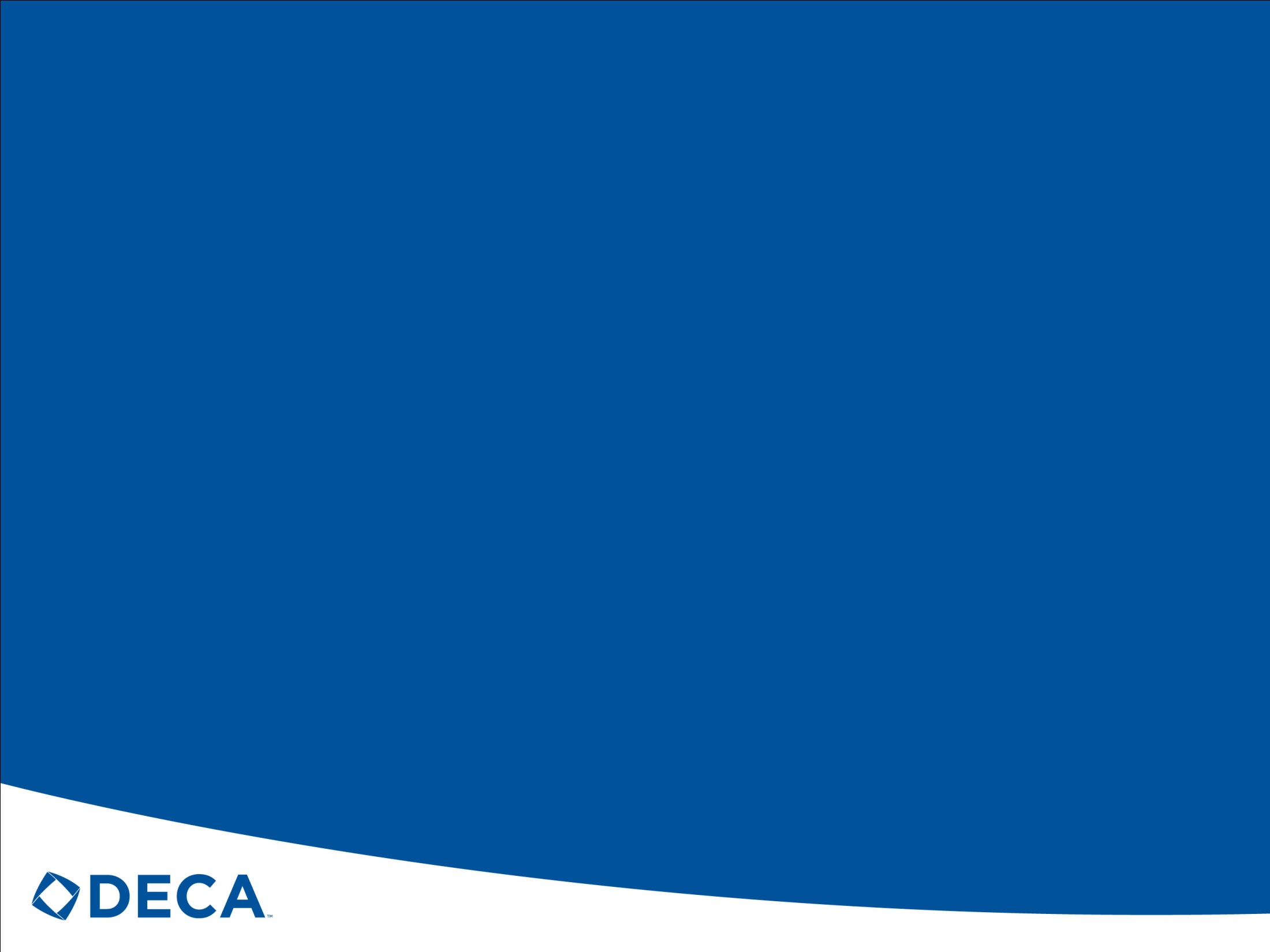 TIPS FOR DECA PAPERS
“Choose What/Who You Know”
Pick The Right Partners, Start Early, & Don’t Procrastinate
ACT LIKE ITS REAL!
Avoid 1st Person, 3rd Person If Have To, But Can Avoid
Put The Time In For Research/Networking
Don’t Put A Section Header By Itself On Its Own Page
Consistency With Theme/Colors/Graphs
Visually Appealing/Save As PDFs
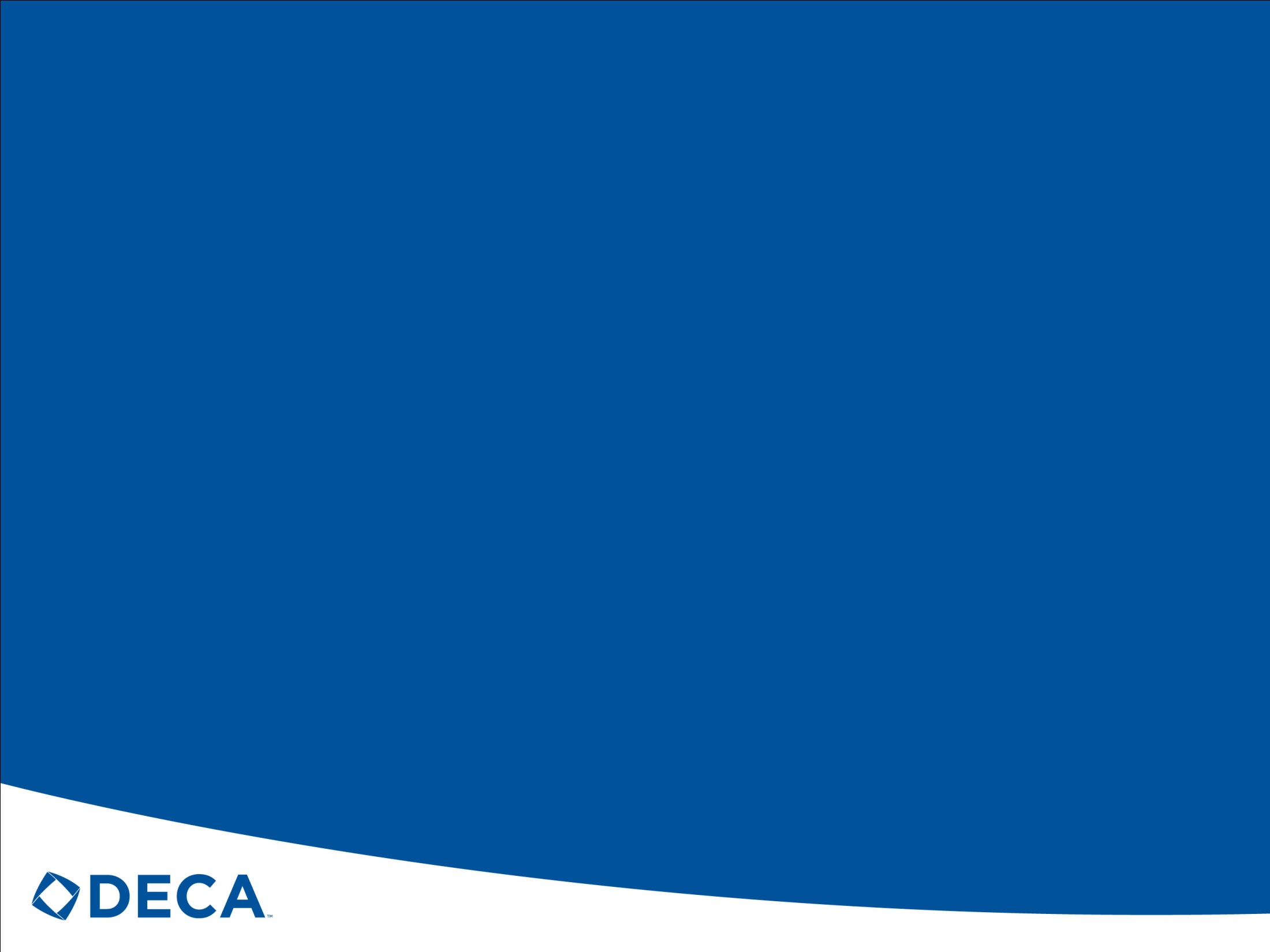 TIPS FOR DECA Papers
“No Pictures For The Sake Of Pictures”
Should Flow Like A Story-Grammar/Spelling/Sentences
DECA Guide Is Your Best Friend, Executive Summ. LAST!
ACT LIKE ITS REAL, AGAIN!
Write WITH Your Partners, Not Separate
Use Past Paper Examples
Realistic Budgets & Timelines 
Have Someone Proofread/Check For Penalty Points
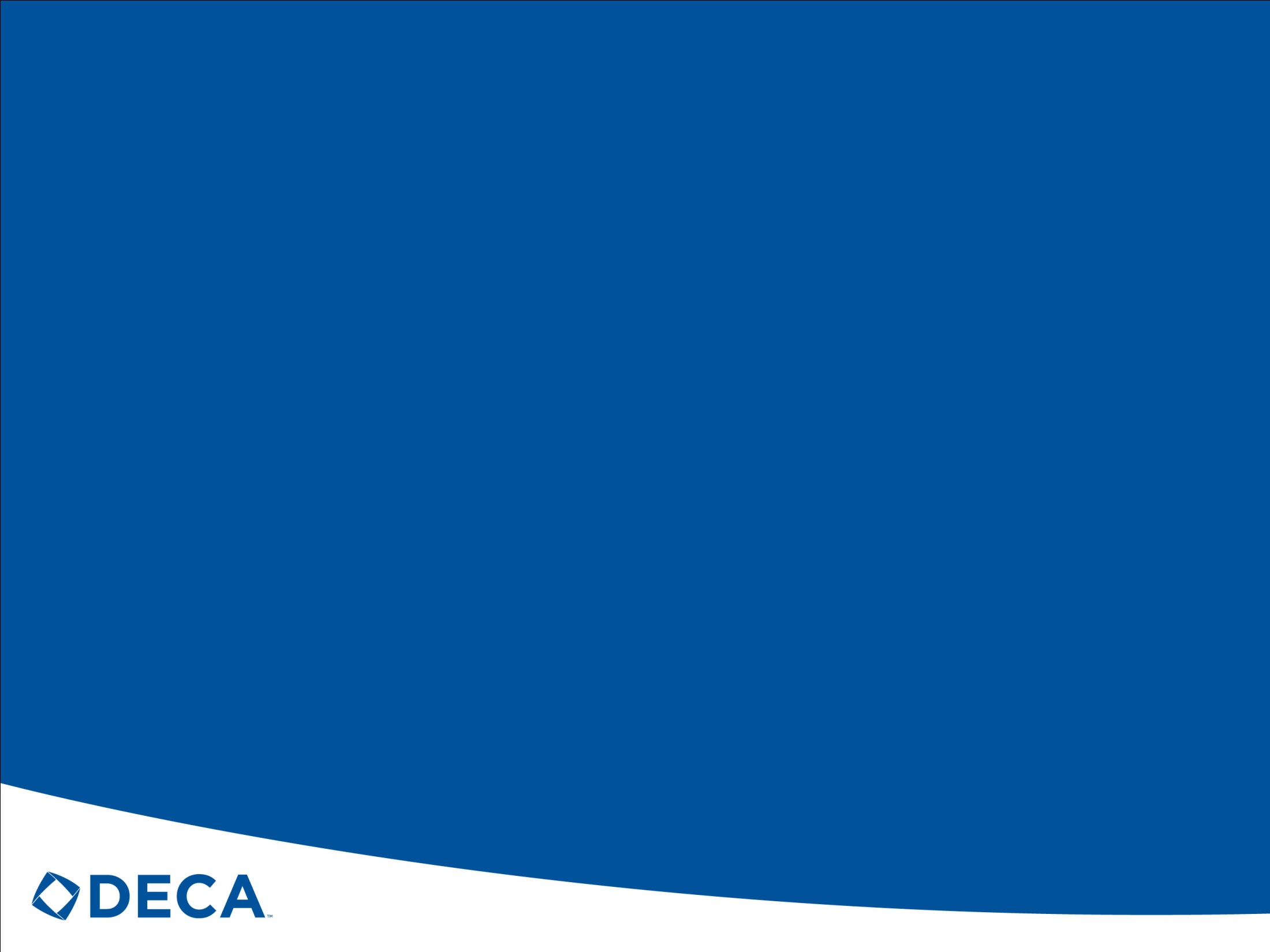 How To Make A presentation
15 Minutes Total
Includes Time For Judges Questions

Recommendation
10 Minutes From Presentation
5 Minutes For Judges Questions
Judges are NOT given pre-determined questions in advance

Materials
“Anything You Can Carry”
Monetary Items Can’t Be Left, Only Shown
Boards vs. PowerPoints
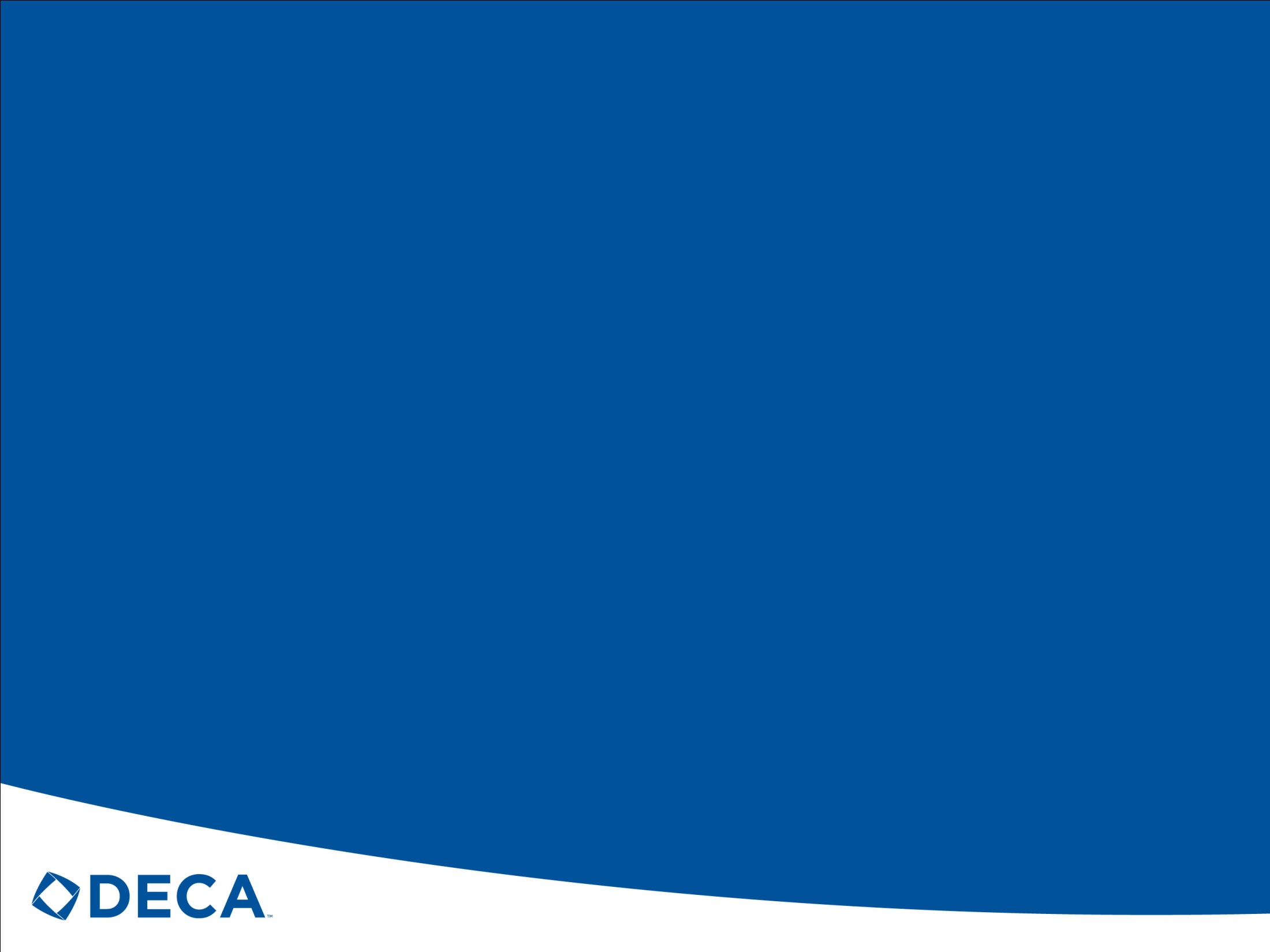 TIPS FOR DECA Presentations
Build Presentation AROUND DECA Rubric, Don’t Be Blunt
Script/Memorize & Don’t Freak Out If You Mess Up
Introduce Yourself & Create A Good “Hook”
Make An Impression-How Will They Remember You?
Have A Good Give & Take With Partners
Match Partner Energy
More Shark Tank-Less Infomercial
“May We Set Up”
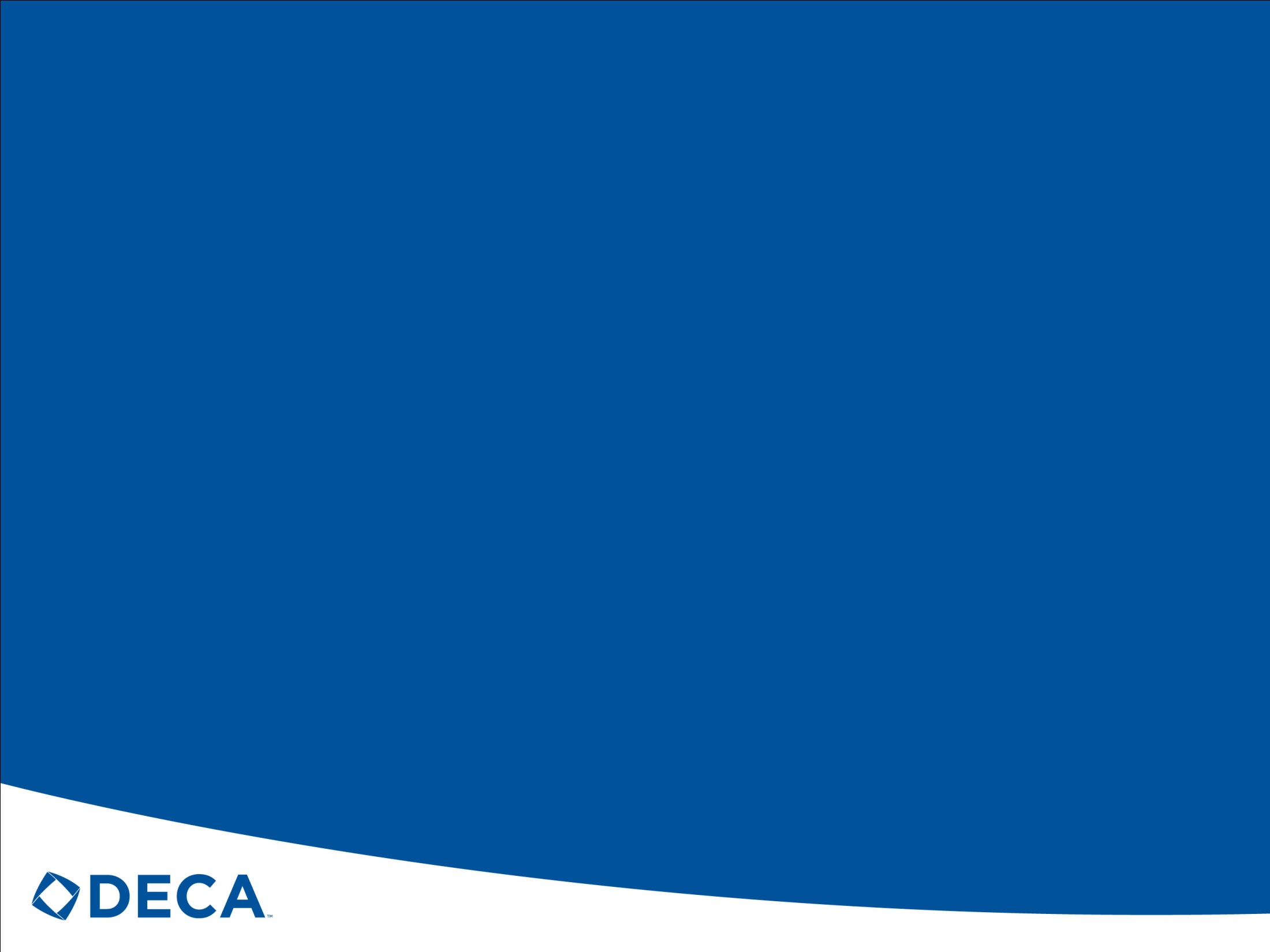 TIPS FOR DECA Presentations
PRACTICE & TIME YOURSELF!!!
Engage With Judge And Presentation Materials
Partners Match, Preferably Match With Company
ACT LIKE ITS REAL, CLEARLY ITS IMPORTANT!
Breathe, And Talk Clearly
Prepare Fake Questions During Practice!!!
Visually Appealing & Evidential Materials
Answer Questions To Parts You DIDN’T Present
HOW TO SUCCEED IN WRITTEN EVENTS & PRESENTATIONS
Mr. Goldfinger
Coral Glades DECA